Swiss-Manager Unicode          Kurulumu ve Güncellemesi
Swiss-Manager Unicode           Güncellemesi Turnuva öncesi yapılmalıdır!
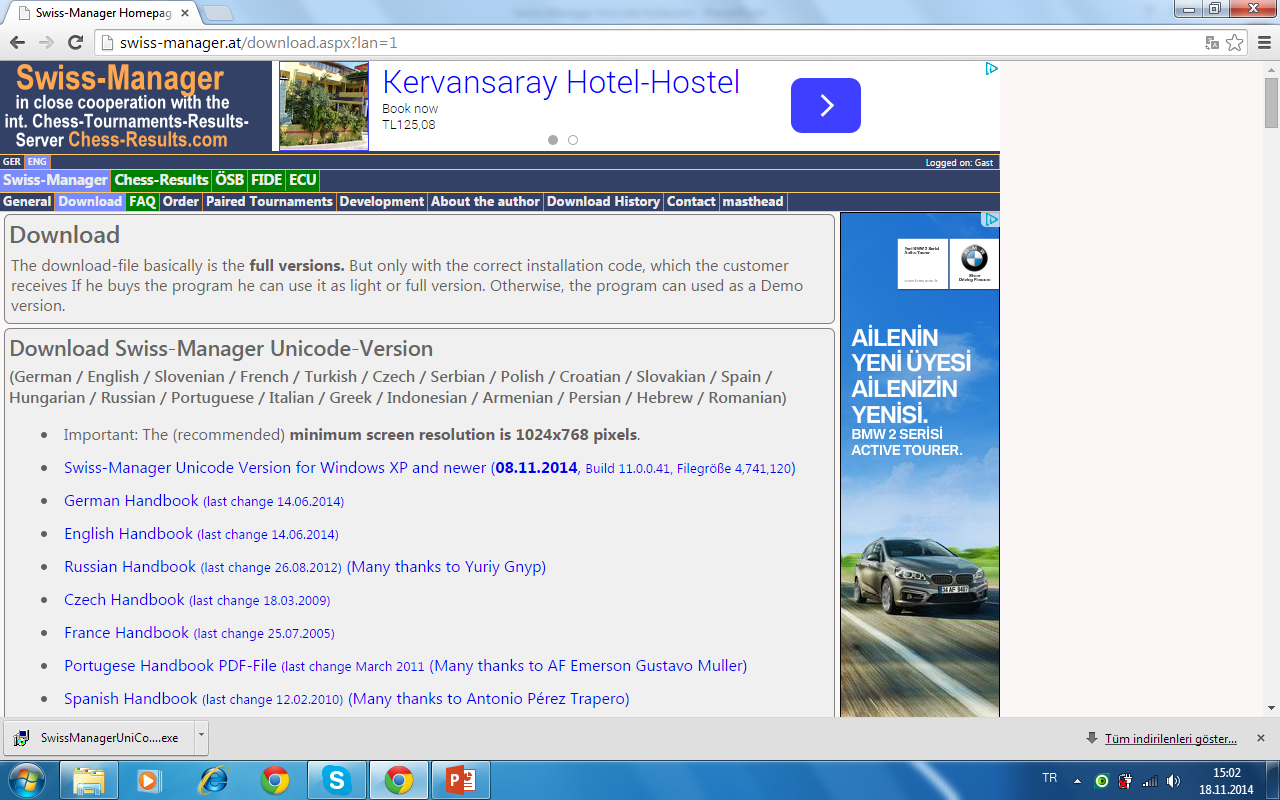 Swiss-Manager Unicode Version tıklayarak programı indiriniz. Yeni versiyon her turnuva öncesi güncellenmelidir.
Swiss-Manager Unicode Version kurulum ve güncellemesi için tıklayınız. Çıkan Sayfada evet’i tıklayınız.
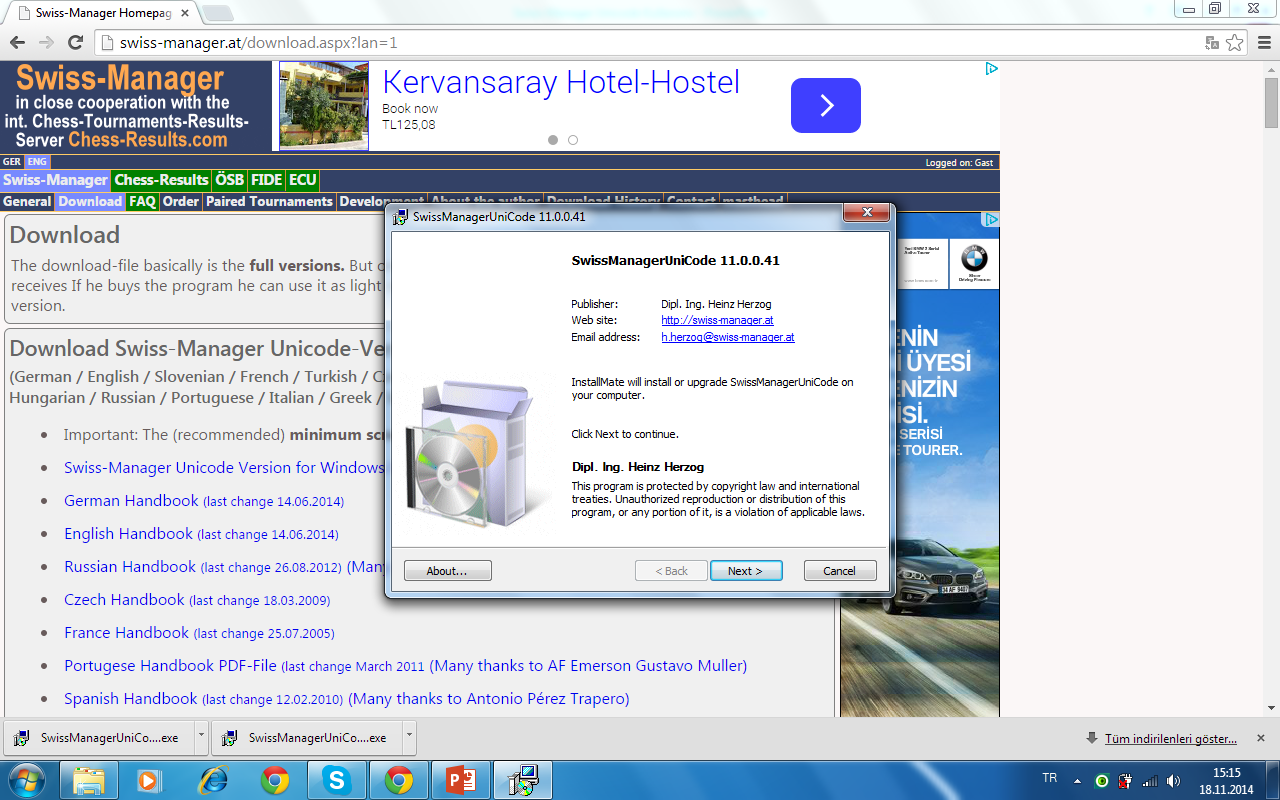 Next’i tıklayınız.
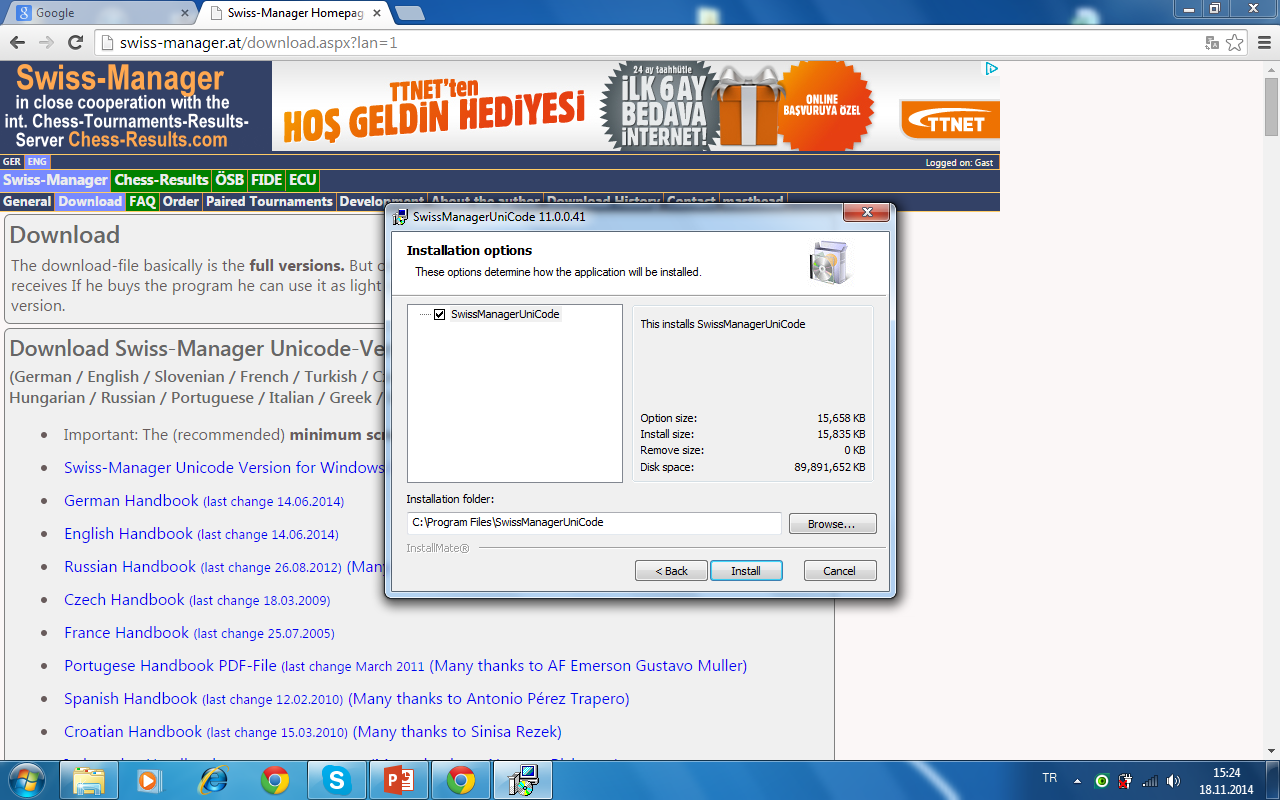 Install’i tıklayınız.
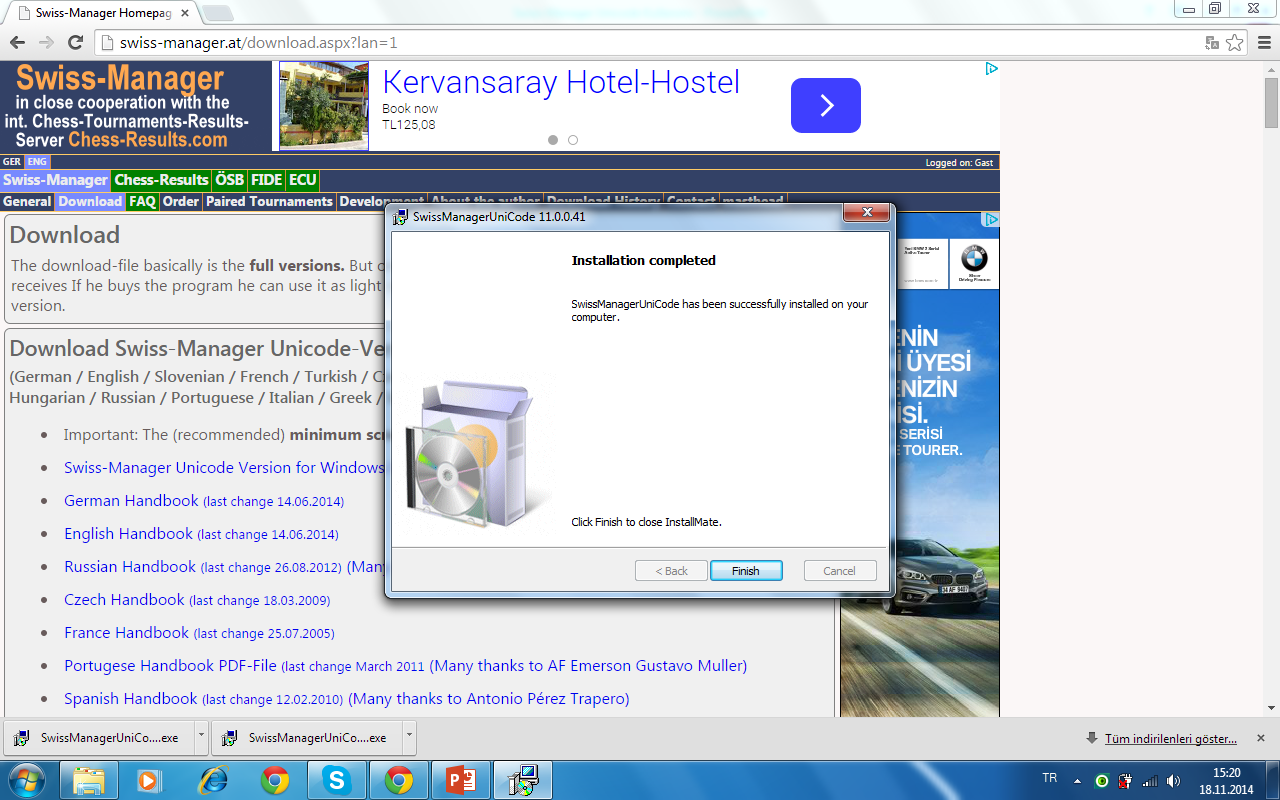 Finish’i tıklayınız. Güncelleme  tamam. Kuruluma devam.
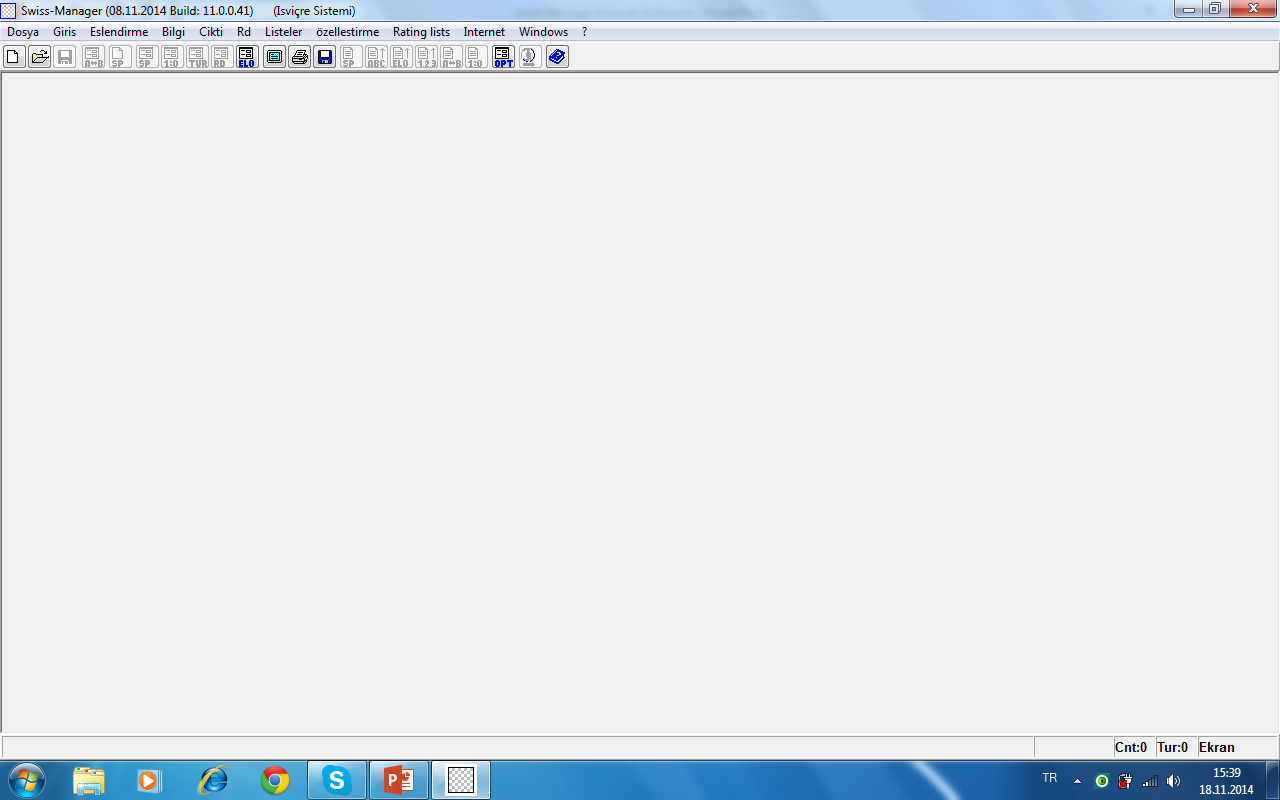 Kurulum için Özelleştirmeyi tıklayınız.
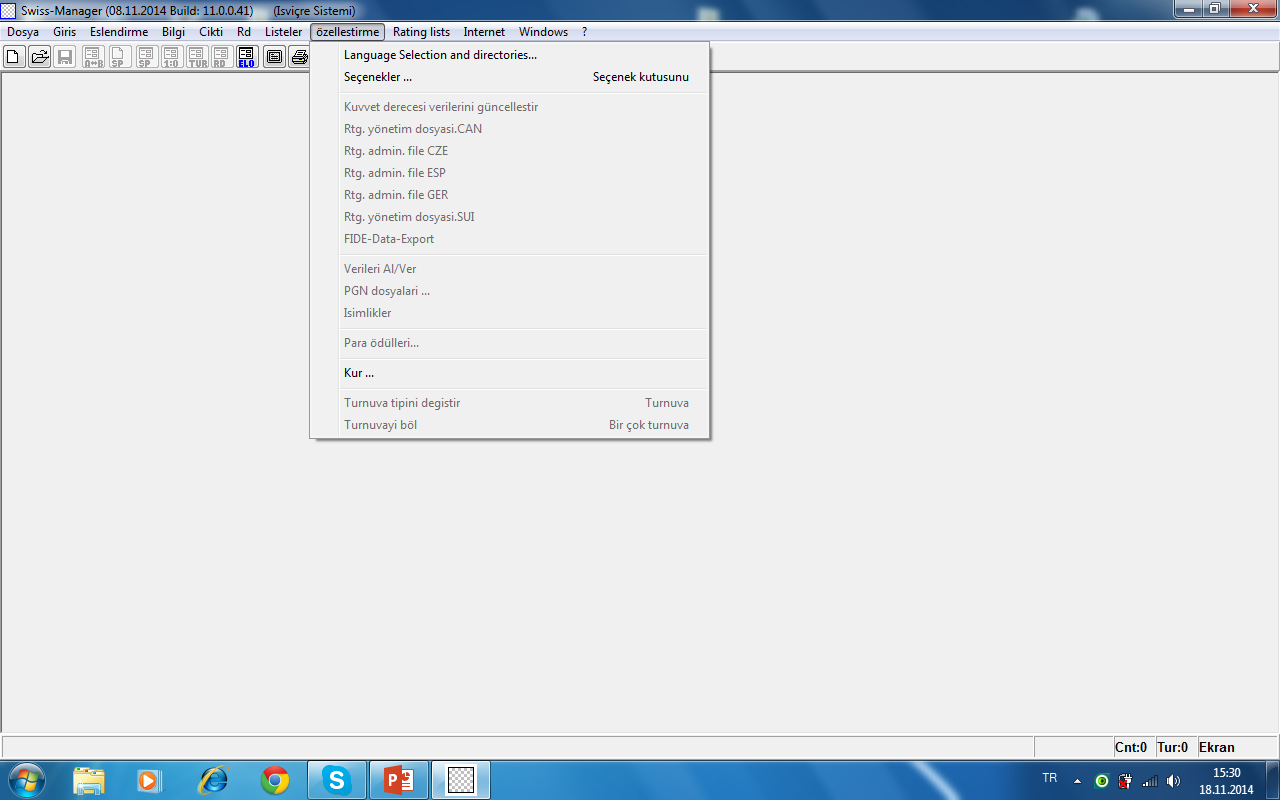 Kur’u tıklayınız.
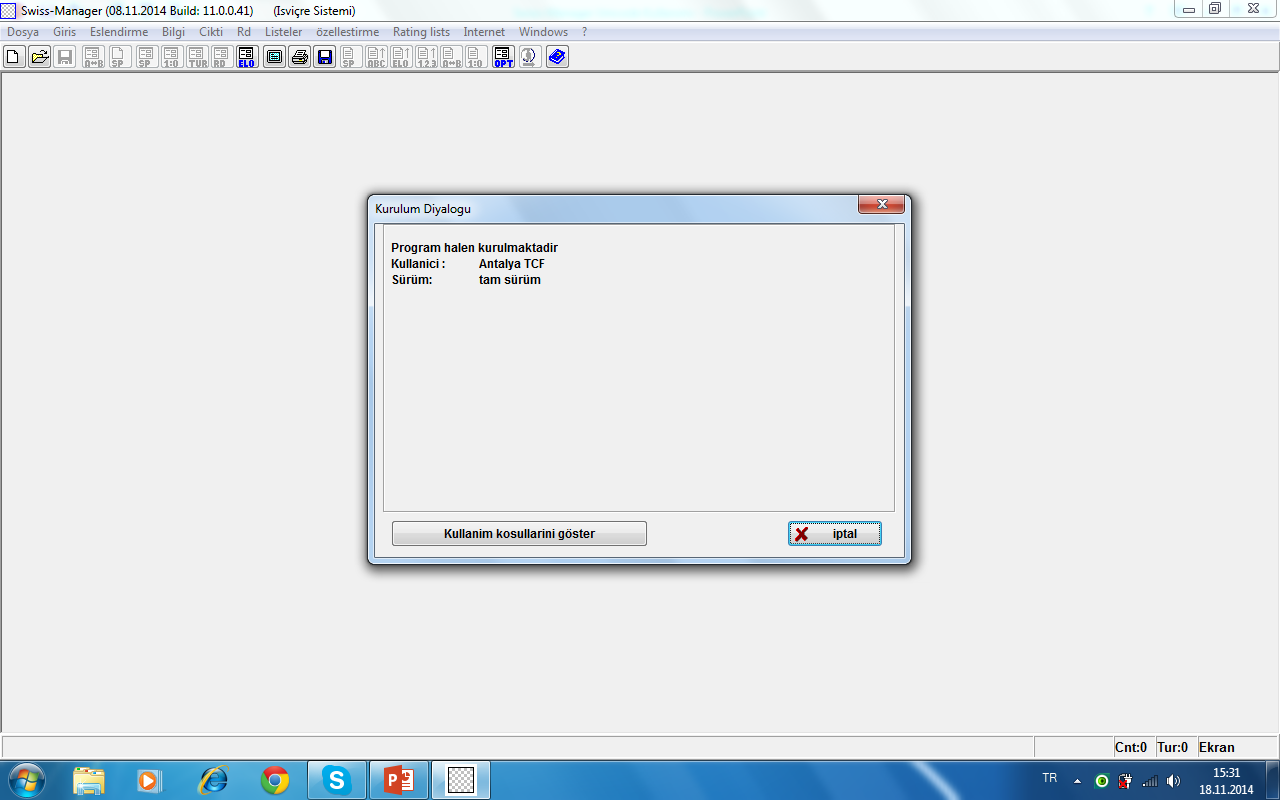 Kullanım koşullarını gösteri tıklayınız.
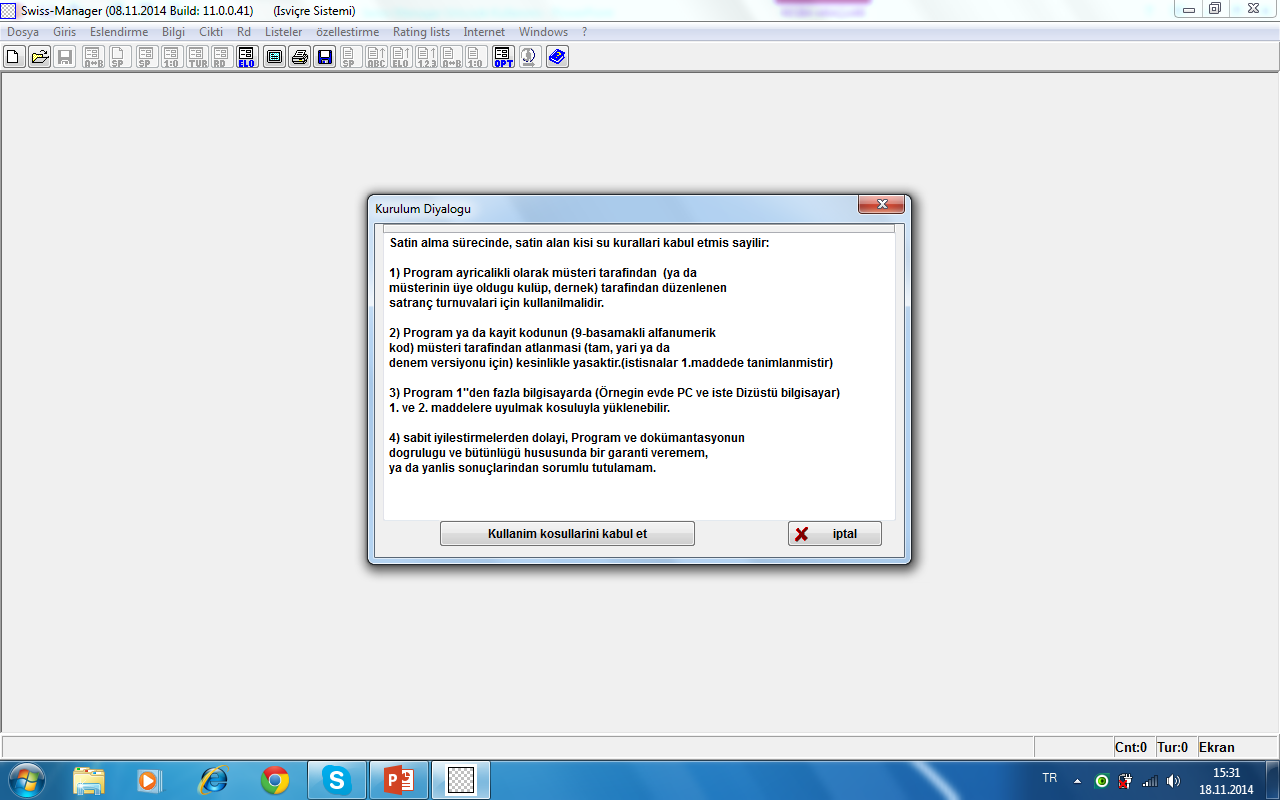 Kullanım koşullarını kabul eti tıklayınız.
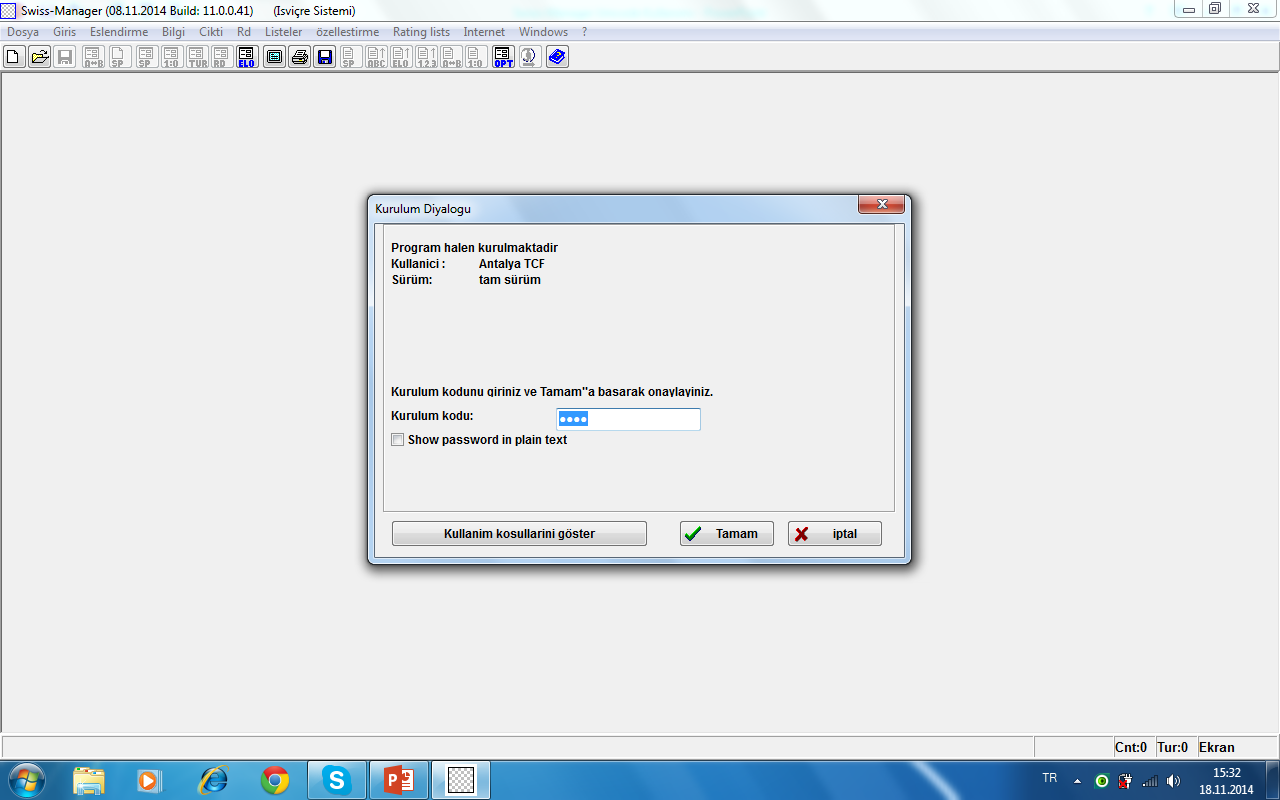 Şifreyi giriniz.
Tamamı tıklayınız.
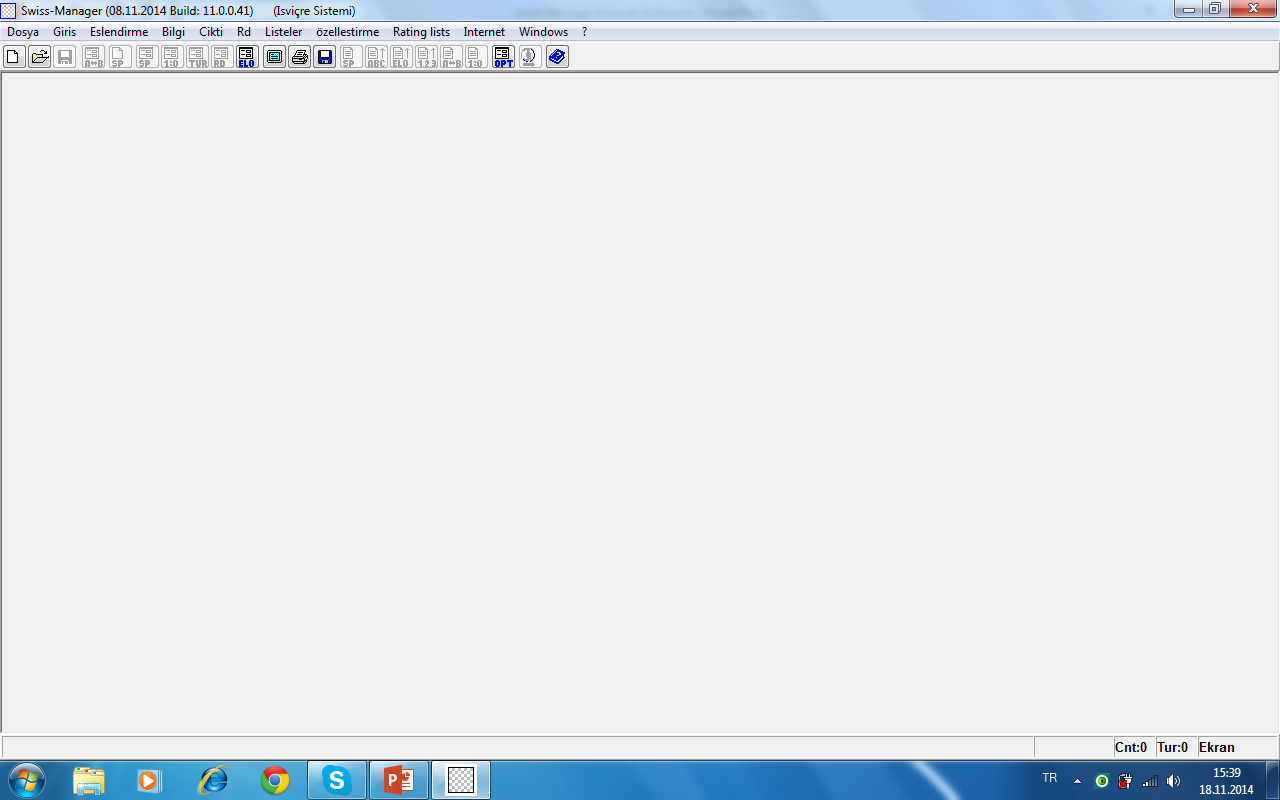 Dil için Özelleştirmeyi tıklayınız.
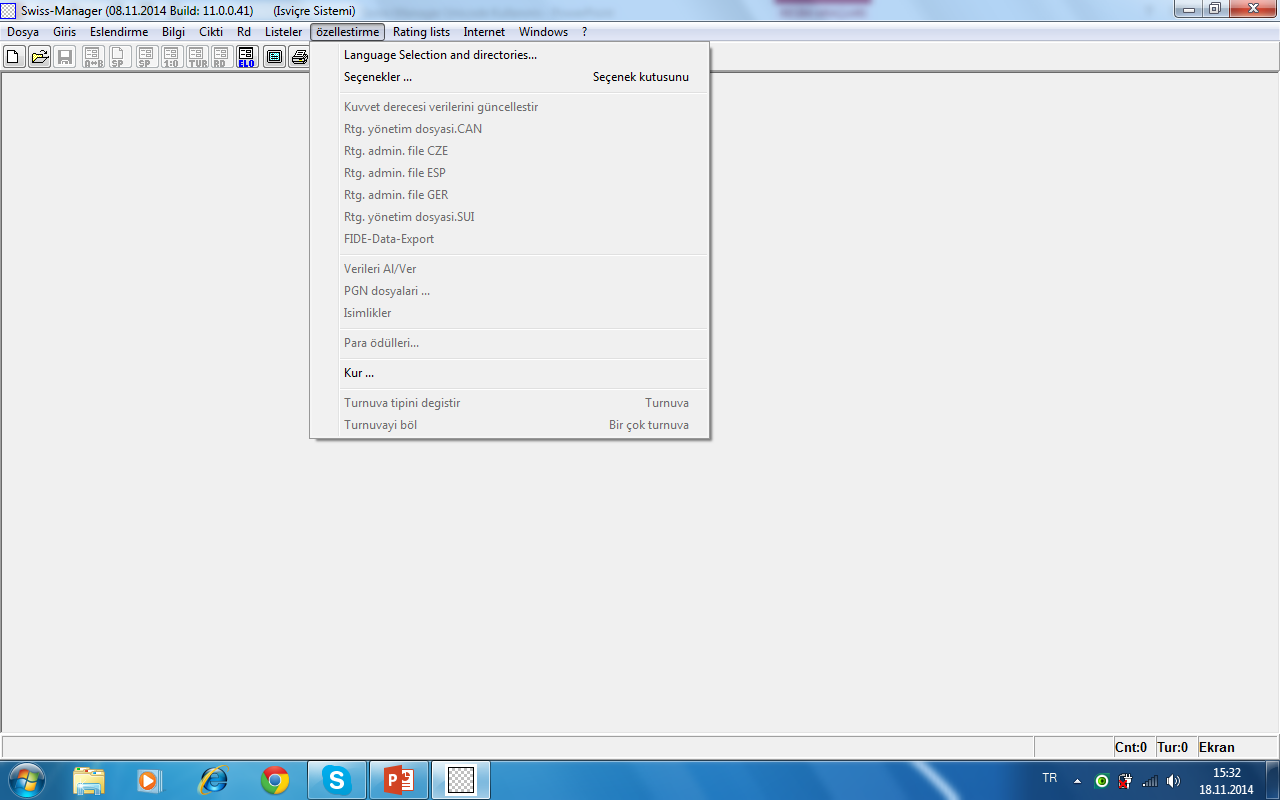 Dil seçimi için tıklayınız.
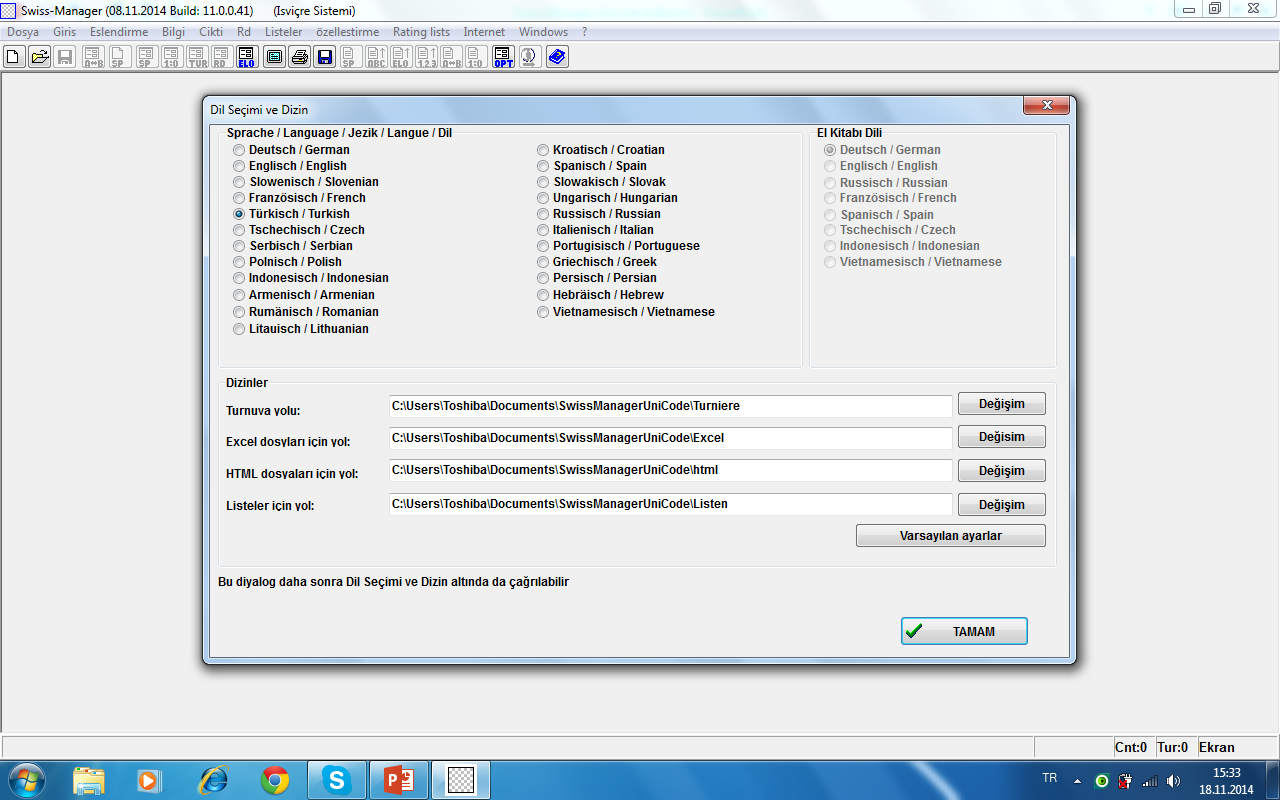 Turkisch/Turkish tıklayınız.
Tamamı tıklayınız. Kurulum tamamdır.